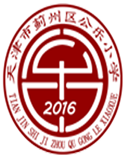 中国地图出版社五年级信息技术教科书第一单元第一节
硬件软件齐协力
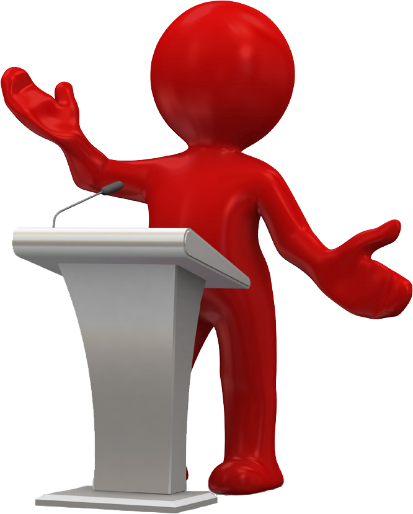 教师：    耿     弢
学校：蓟州区公乐小学
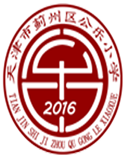 中国地图出版社五年级信息技术教科书第一单元第一节
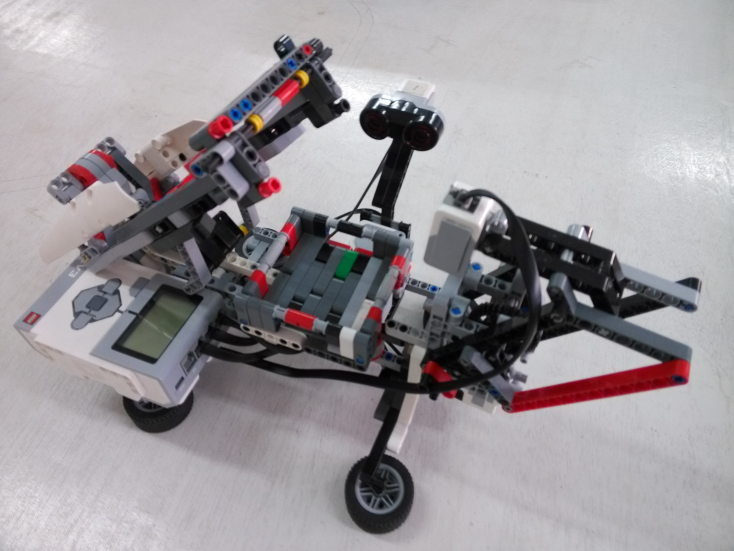 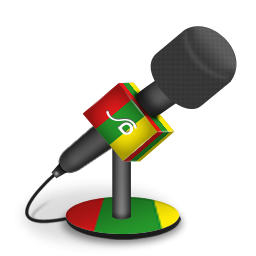 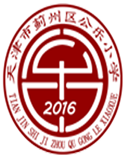 中国地图出版社五年级信息技术教科书第一单元第一节
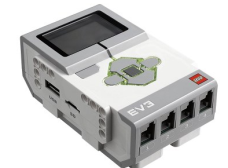 核心控制器
控制机器人的动作
各部分功能
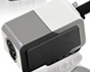 观察魔方六个面的颜色位置
颜色传感器
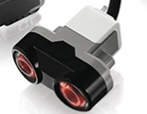 探测是否有魔方存在
超声波传感器
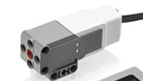 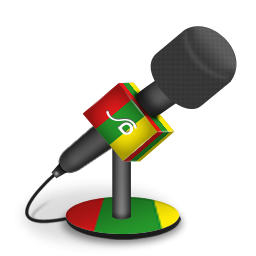 转动魔方完成任务
电   机
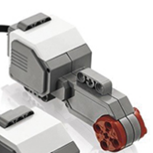 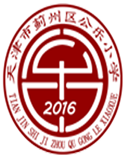 中国地图出版社五年级信息技术教科书第一单元第一节
硬件：凡事能够看得见摸得到的设备都是计算机的硬件。
硬件的分类
说一说我们生活中还有哪些计算机的硬件。
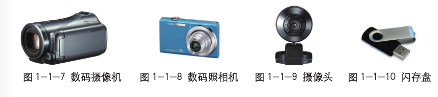 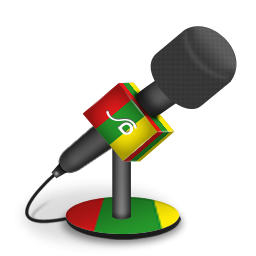 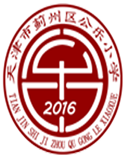 中国地图出版社五年级信息技术教科书第一单元第一节
软件：为了管理和使用硬件设备而编制的程序。
软件的分类
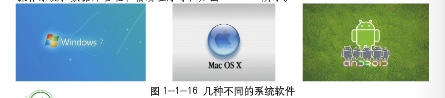 系统软件：控制和协调计算机的软硬件，是计算机的灵魂。
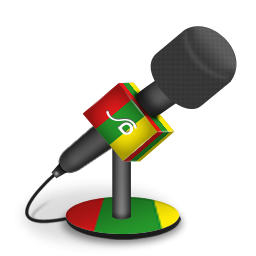 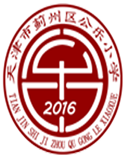 中国地图出版社五年级信息技术教科书第一单元第一节
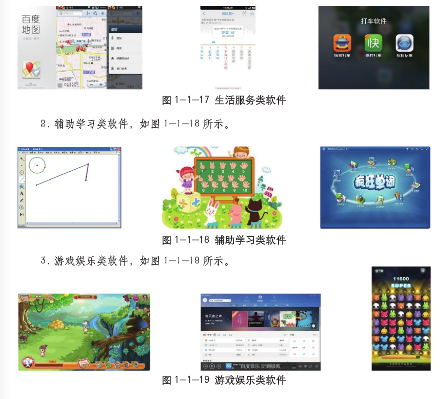 应用软件
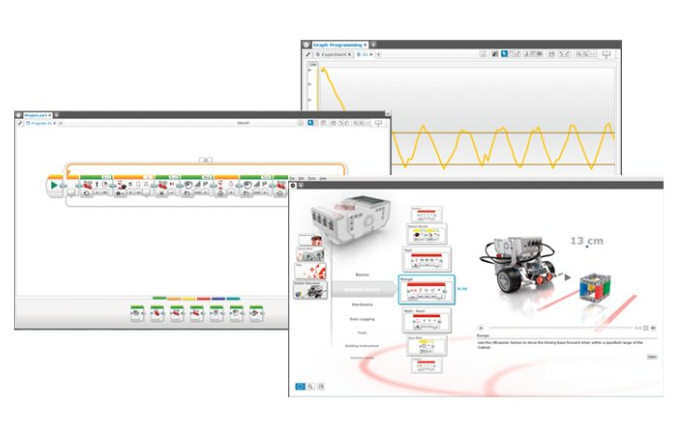 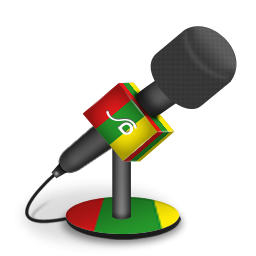 应用软件：是为满足用户具体需求而开发的程序。
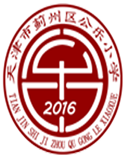 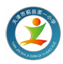 中国地图出版社五年级信息技术教科书第一单元第一节
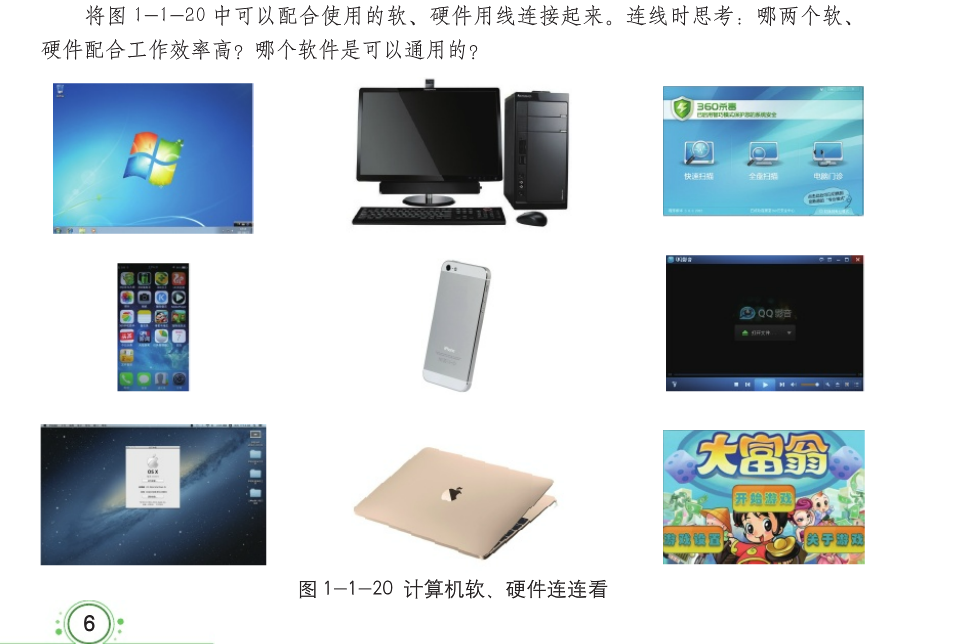 做一做
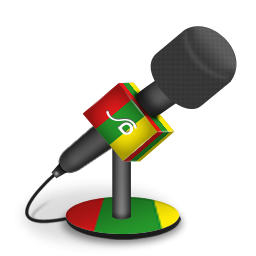 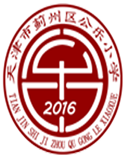 中国地图出版社五年级信息技术教科书第一单元第一节
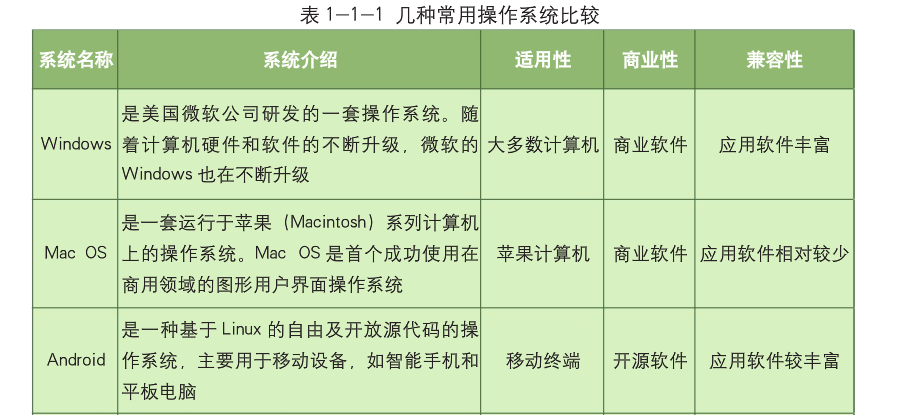 教学过程
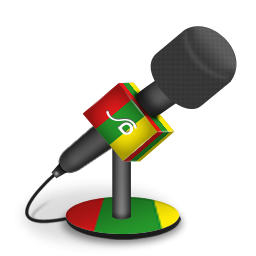 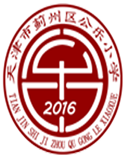 中国地图出版社五年级信息技术教科书第一单元第一节
课后作业
作业：
        1、收集关于信息技术资料和相关知识。
        2、上网找一找我们生活中哪些地方都用到了信息技术。
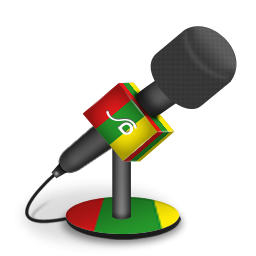 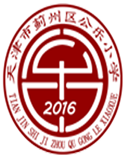 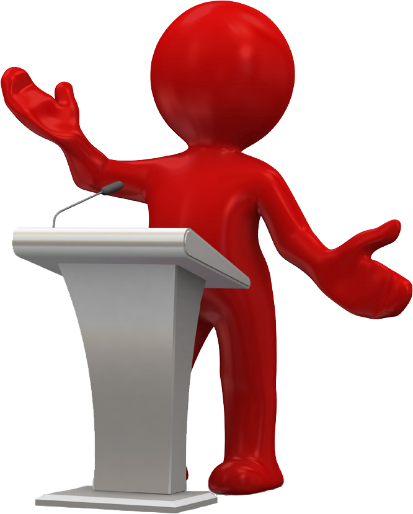 谢谢观看！
2017年1月10日